الدرس الثاني: الطباعة
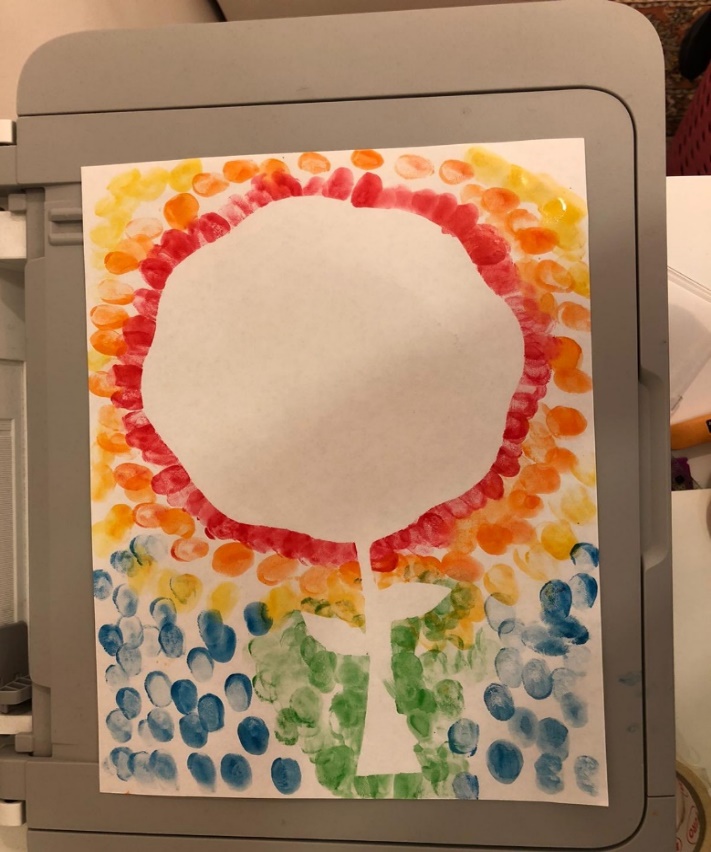 التربية الفنية
الصف الثالث الابتدائي
الفصل الدراسي الثاني
أهداف درس الطباعة
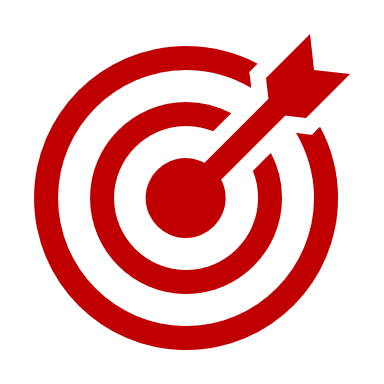 أن يُعرّف الطالب مفهوم الانسجام اللوني تعريفاً صحيحاً.
أن ينفذ الطالب خطوات الطباعة بشكل متقن مراعياً الإنسجام اللوني.
أن ينتج الطالب عملاً فنياً من تصميمه الإبداعي بتوظيف تقنية الطباعة.
التربية الفنية – الصف الثالث – الدرس الثاني: الطباعة
مقدمة درس الطباعة
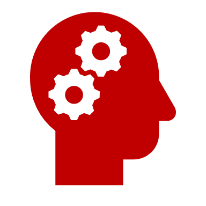 الانسجام اللوني
هو عبارة عن الألوان المتجاورة في دائرة الألوان ويجمع بينهم لون مشترك كما هو مبين في الصورة.
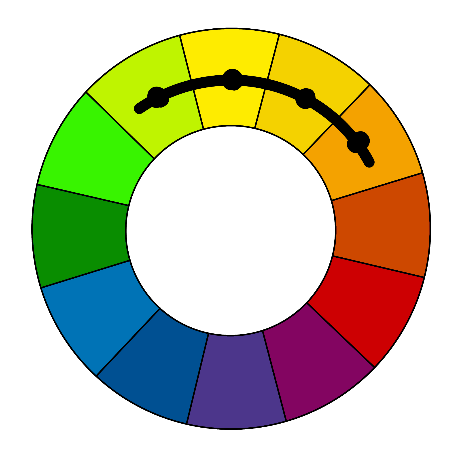 التربية الفنية – الصف الثالث – الدرس الثاني: الطباعة
مقدمة درس الطباعة
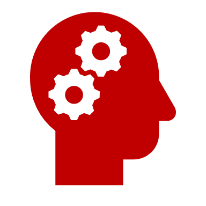 تعتبر الطباعة من أحب أنواع الفنون لدى الأطفال،
ويكتشف الطفل الطباعة أولاً من خلال حواسه عن طريق:
الطباعة بكف اليد
الطباعة ببصمة الإصبع
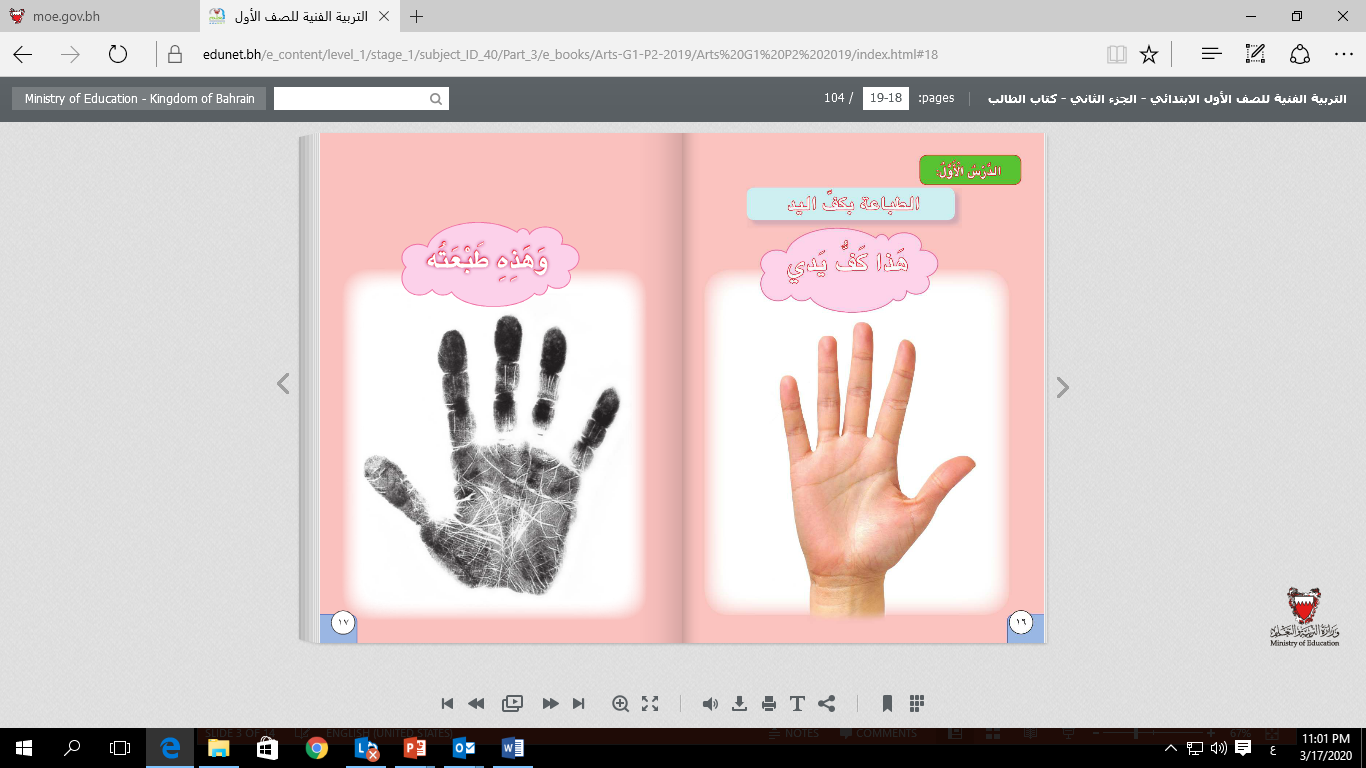 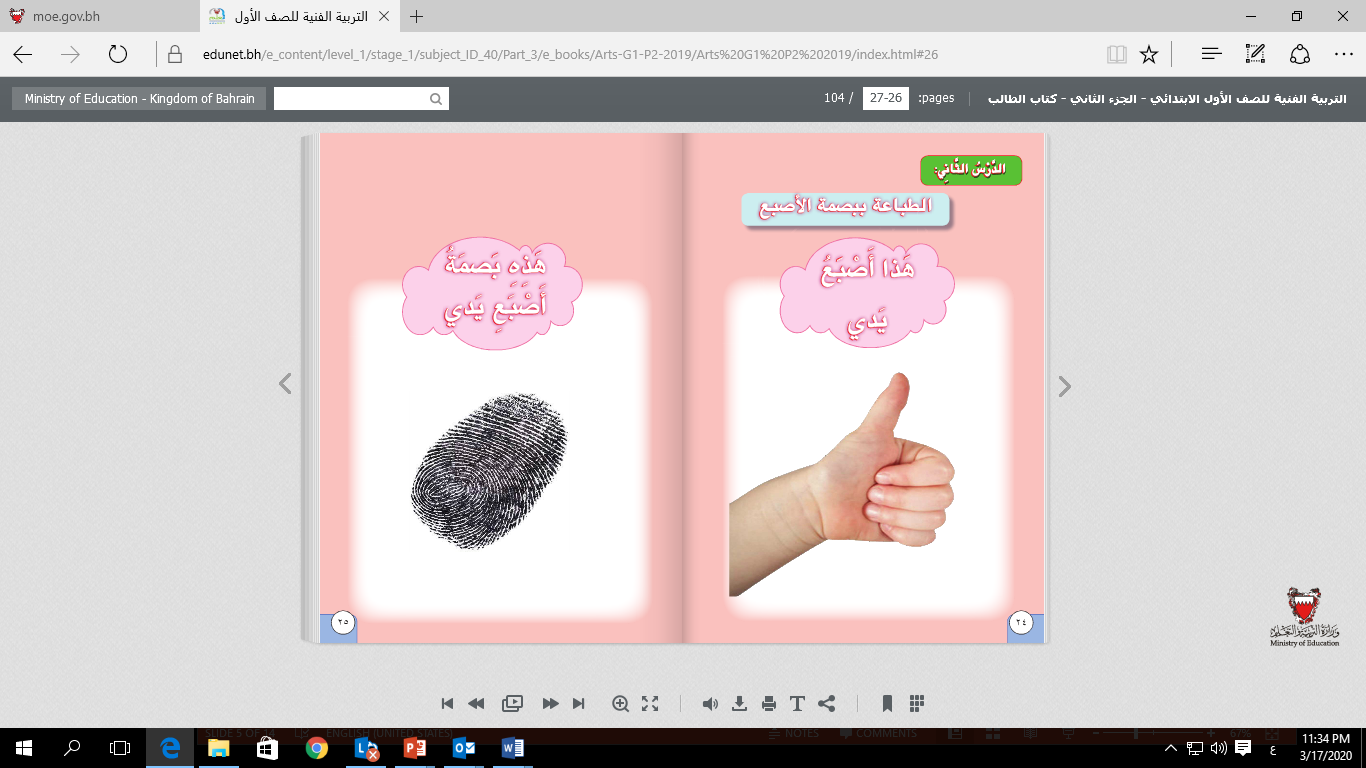 عزيزي الطالب يمكن أن تنفذ طريقة الطباعة التي تحب
بدرسنا هذا سنطبق الطباعة ببصمة الإصبع كمثال
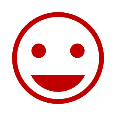 التربية الفنية – الصف الثالث – الدرس الثاني: الطباعة
ماذا نحتاج لعمل الطباعة؟
الأدوات والخامات:
صحن بلاستيك للألوان.
ألوان أكريليك .
ورق أبيض.
اسفنج.
قلم رصاص.
مقص.
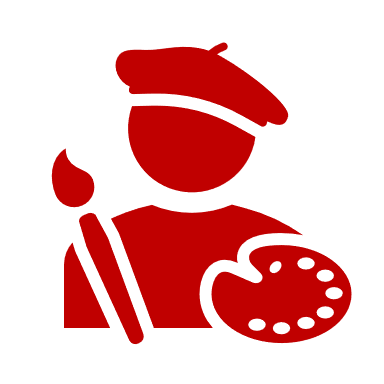 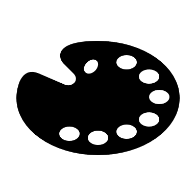 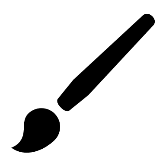 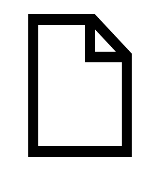 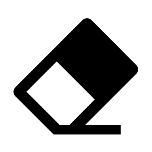 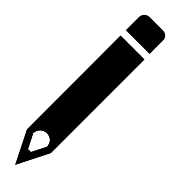 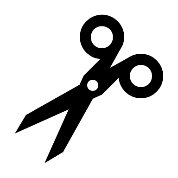 التربية الفنية – الصف الثالث – الدرس الثاني: الطباعة
خطوات عمل الطباعة
التربية الفنية – الصف الثالث – الدرس الثاني: الطباعة
خطوات عمل الطباعة
التربية الفنية – الصف الثالث – الدرس الثاني: الطباعة
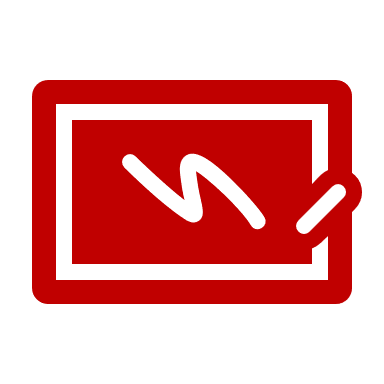 نشاط تطبيقي 1: التدرب على خطوات عمل الطباعة
نفذ خطوات العمل الموضحة بالشريحتين السابقتين بدقة للتدرب على عملية الطباعة في إنتاج العمل المعروض بالمثال.
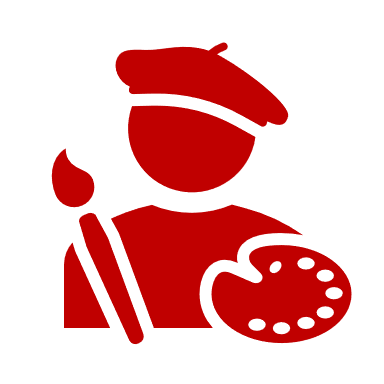 معايير تنفيذ العمل
التربية الفنية – الصف الثالث – الدرس الثاني: الطباعة
نماذج وأفكار  إبداعية للطباعة
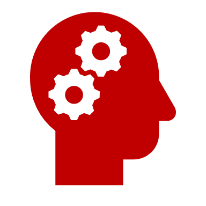 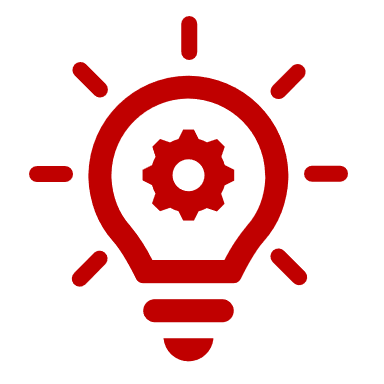 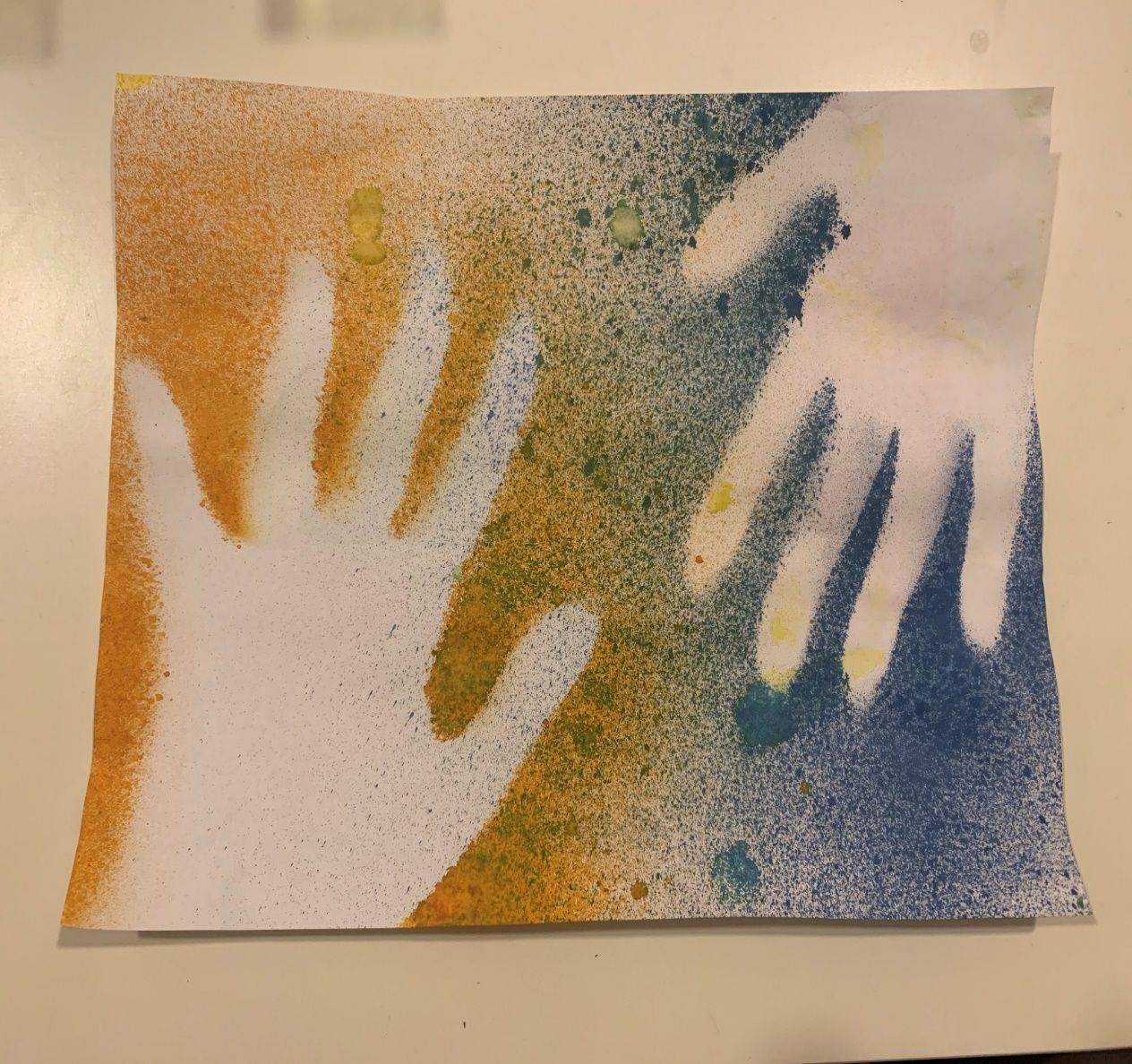 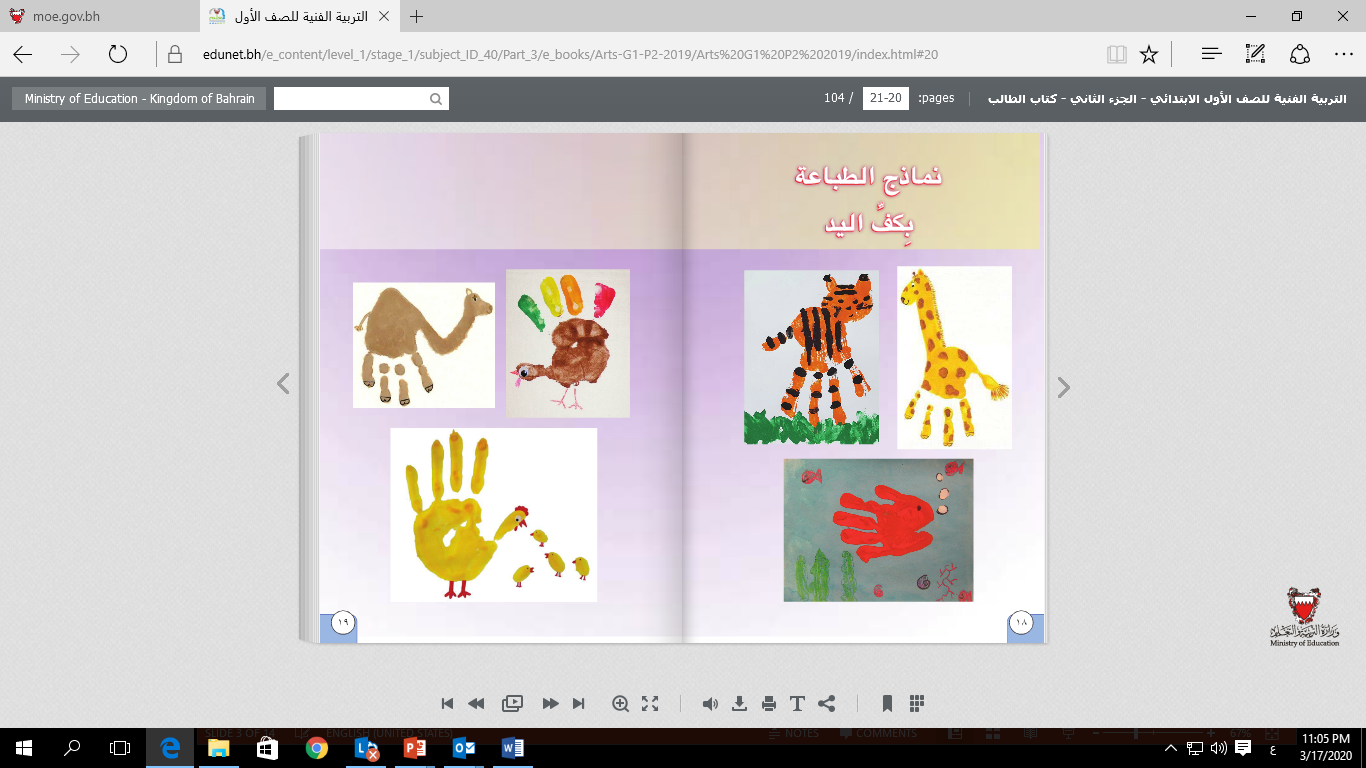 يمكنك توظيف الحاسوب وشبكة الانترنت للاطلاع على المزيد من الأفكار
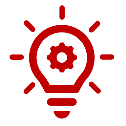 التربية الفنية – الصف الثالث – الدرس الثاني: الطباعة
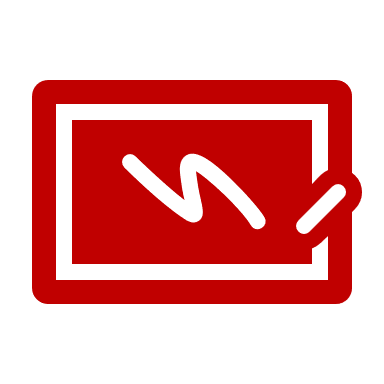 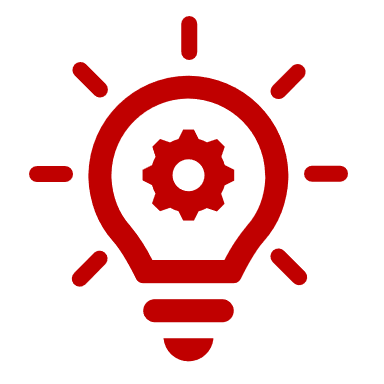 نشاط تطبيقي 2: التطبيق الإبداعي بعمل فني
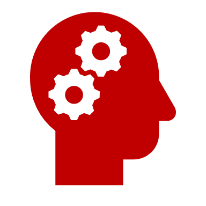 انتج عملا فنيا مبتكرا من تصميمك موظفاً عملية الطباعة
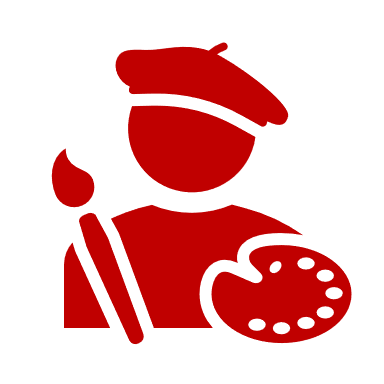 معايير تنفيذ العمل
التربية الفنية – الصف الثالث – الدرس الثاني: الطباعة
انتهى الدرس